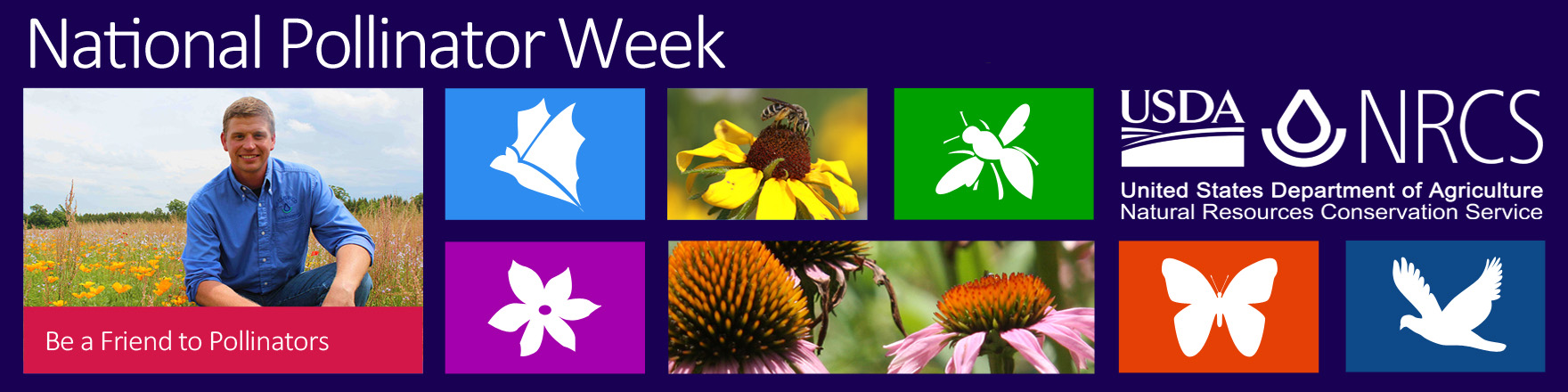 Missouri Workshop on Native Pollinators
J.R. Flores, State Conservationist

Dwaine Gelnar, State Resource Conservationist
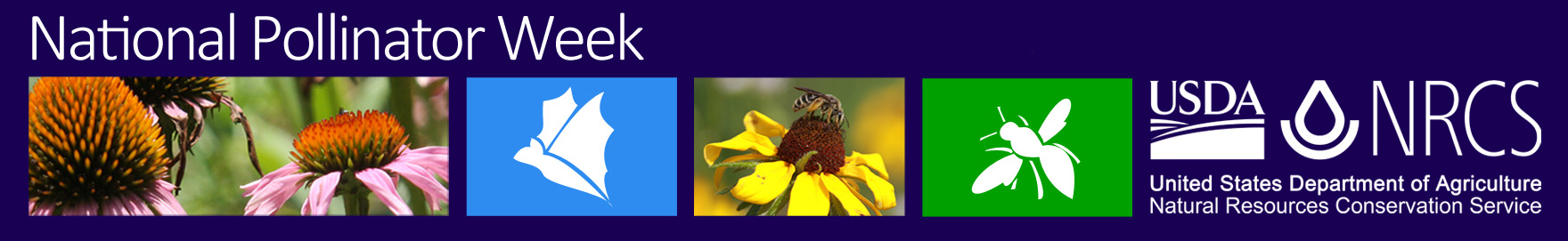 What is NRCS doing to protect pollinators?
  
2008 Farm Bill prioritizes pollinators and their habitat.    
2008 Farm Bill authorizes the Secretary of Agriculture to encourage “the development of habitat for native and managed pollinators; and the use of conservation practices that encourage native and managed pollinators”.  
USDA NRCS incorporation into practices and programs
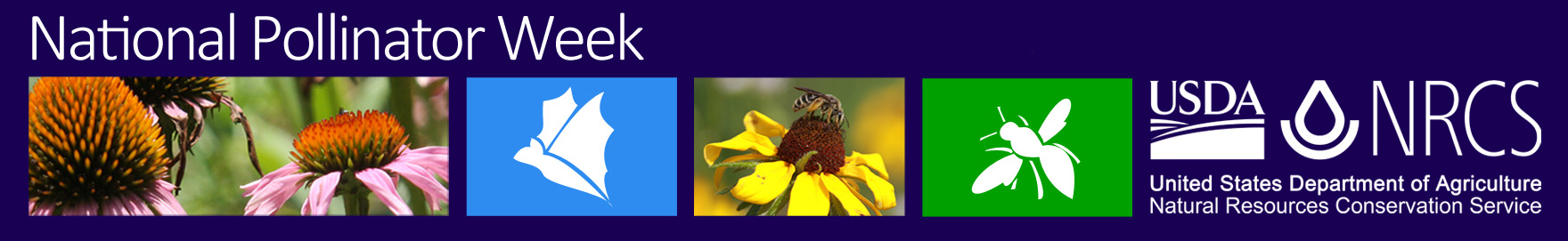 What is NRCS doing to protect pollinators?
  
NRCS in Missouri provides technical and financial assistance to farmers and landowners to help them plan and implement conservation systems that conserve and create habitat for pollinators using existing programs and practices.  These systems include individual practices that can help pollinators survive and thrive, providing pollen and nectar (increased nutrition) for bees and other pollinators or protection from pesticides.
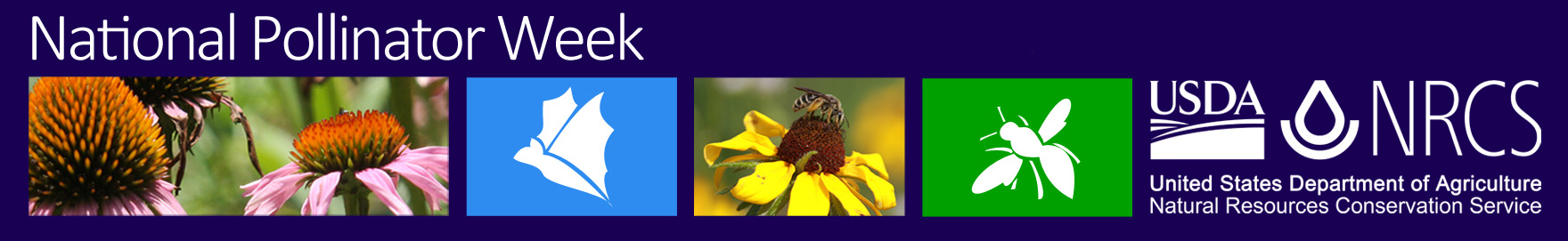 Natural Resources Conservation Service
Conservation Practice Standard
Conservation Cover 
(Ac.)
Code 327
DEFINITION
Establishing and maintaining permanent vegetative cover
PURPOSE
This practice may be applied to accomplish one or more of the following:
Reduce soil erosion and sedimentation.
Improve water quality.
Improve air quality
Enhance wildlife habitat and pollinator habitat.
Improve soil quality
Manage plant pests
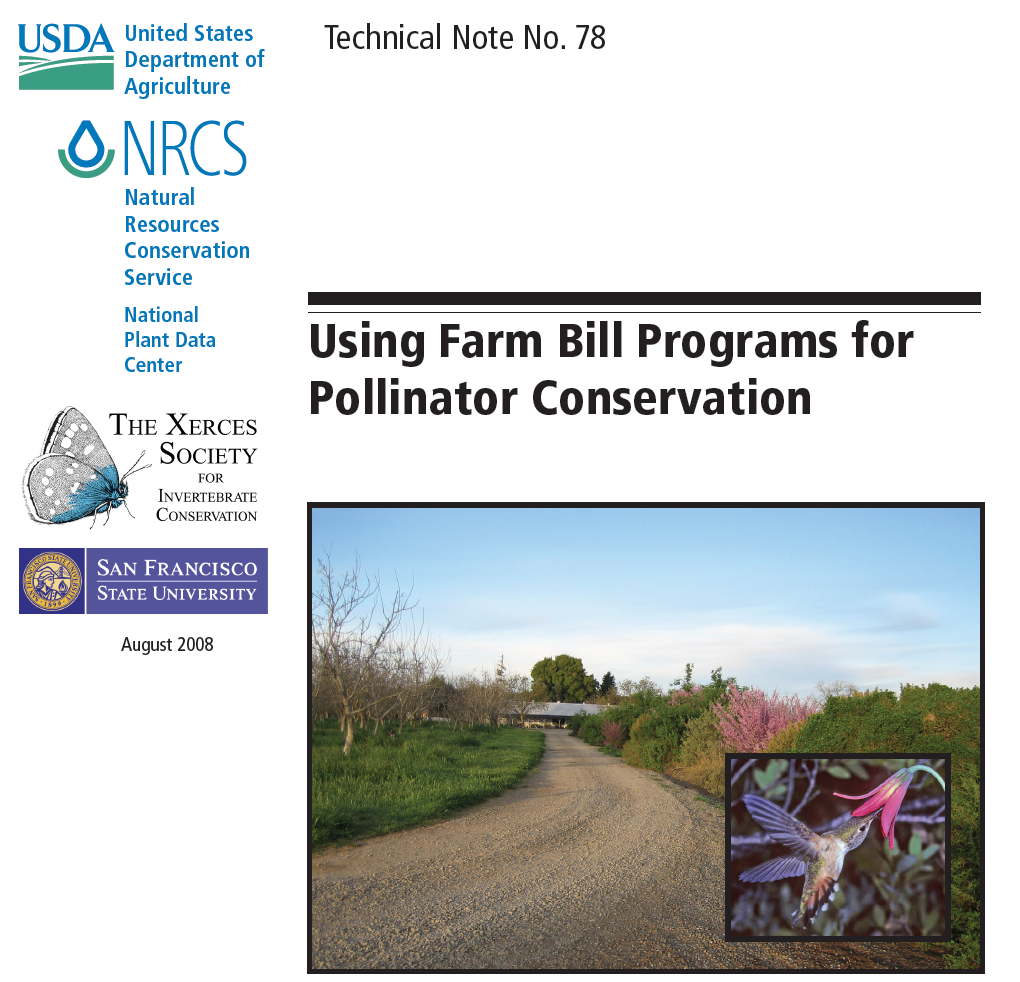 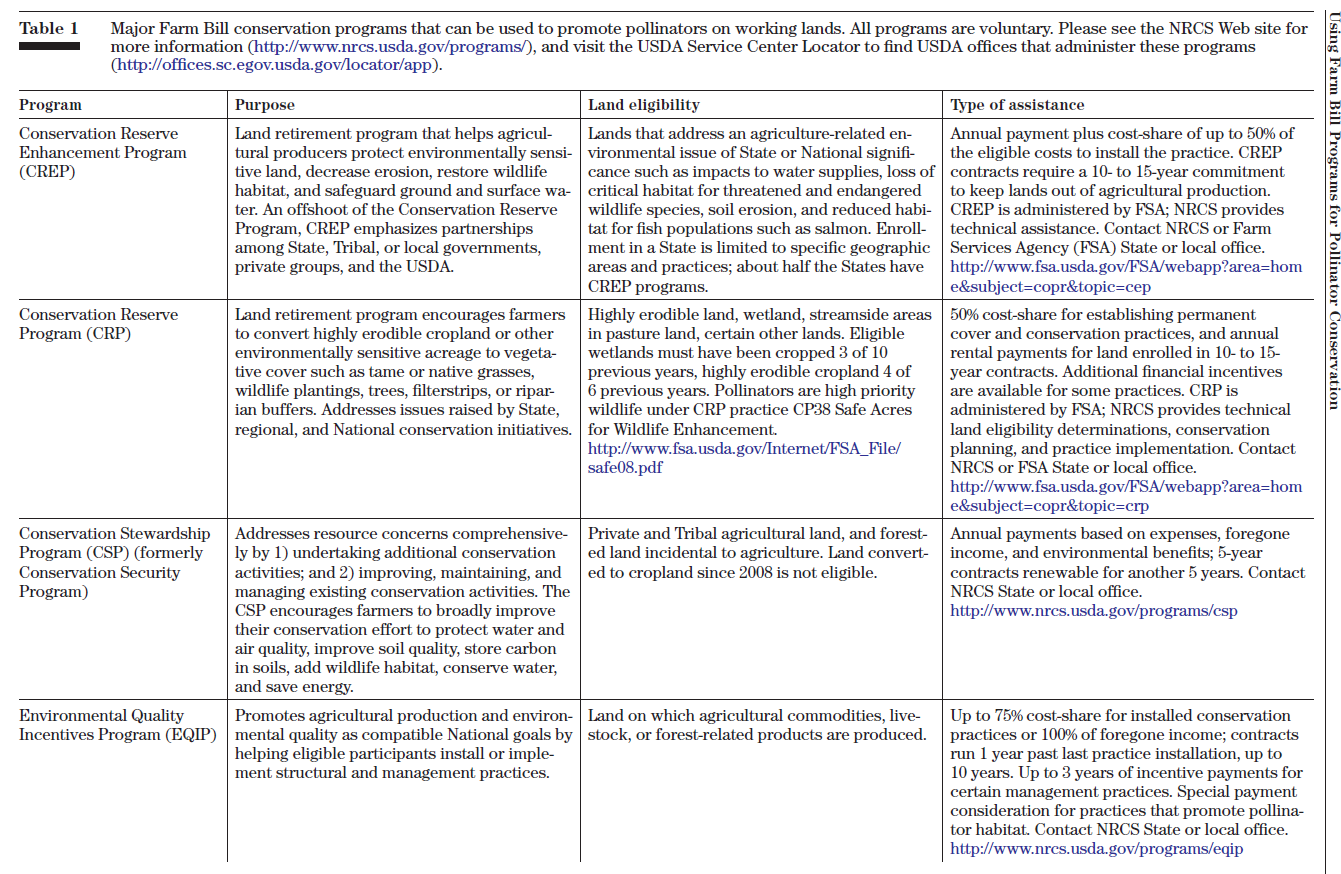 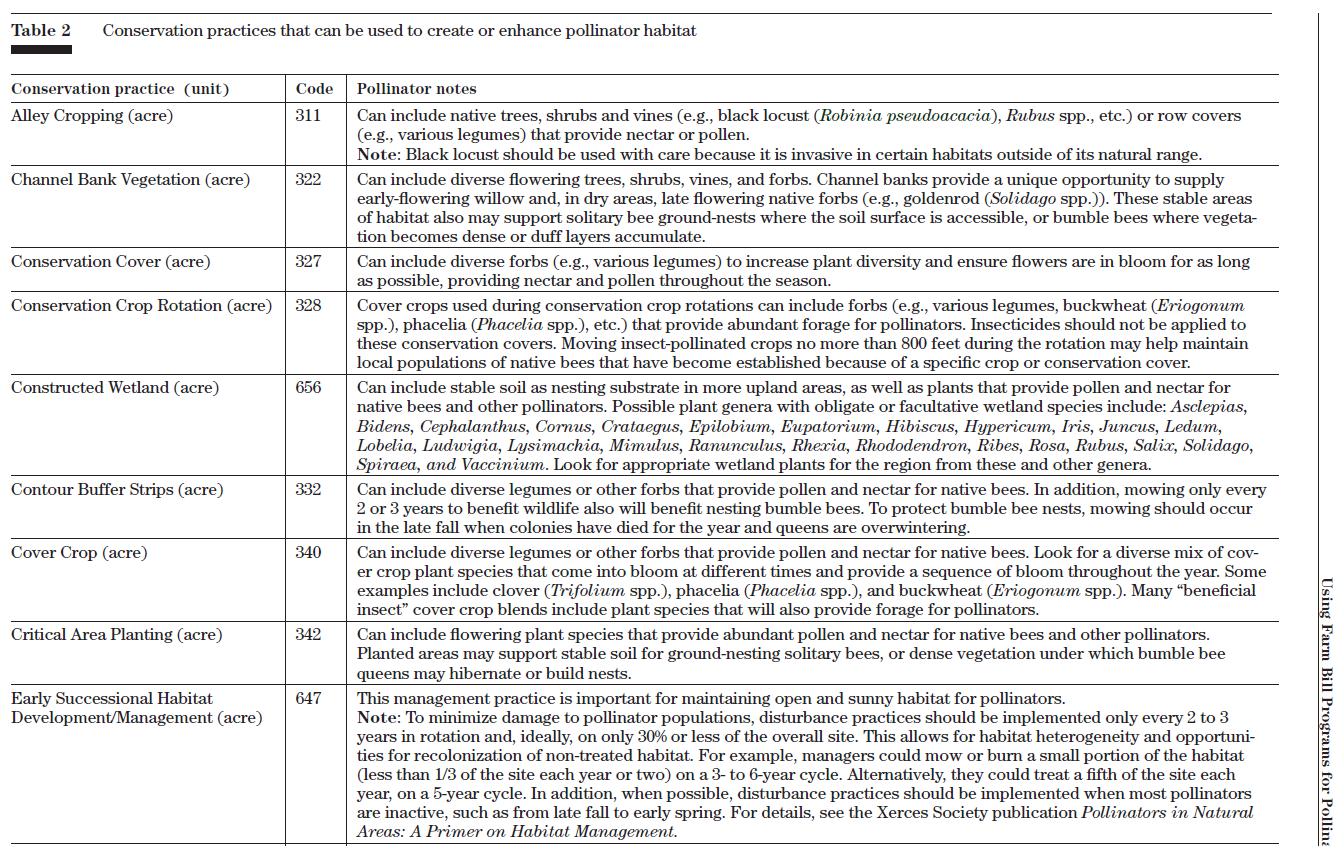 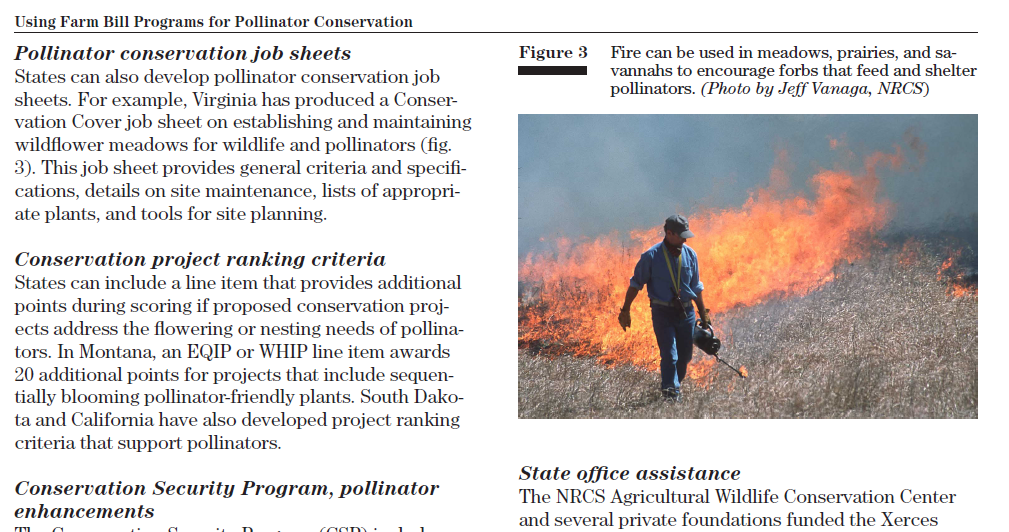 EQIP Financial Assistance
For Pollinators
2010 – 2012
EQIP Financial Assistance For Pollinators
2010 – 2012
EQIP Financial Assistance For Pollinators
2013
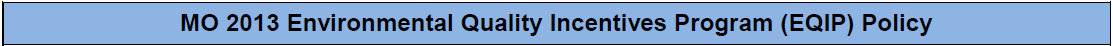 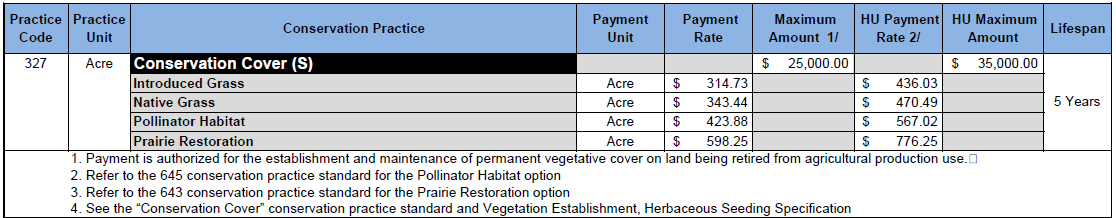 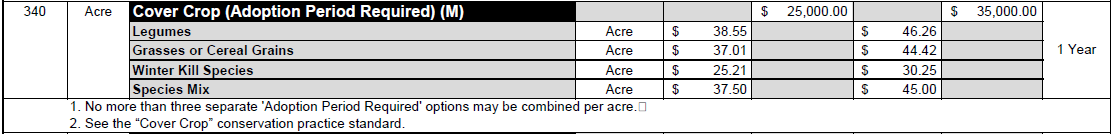 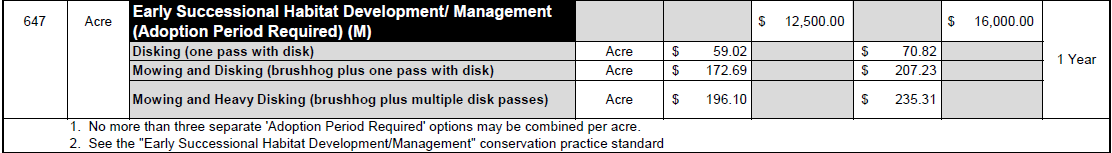 EQIP Financial Assistance For Pollinators
2013
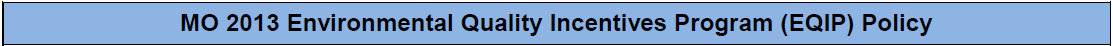 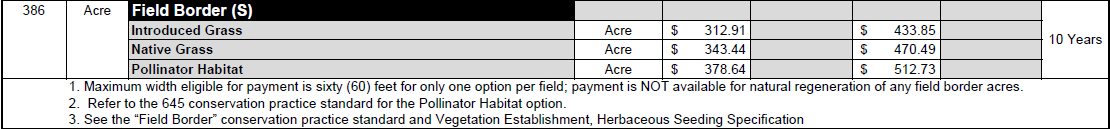 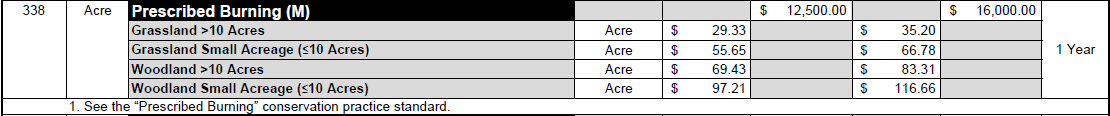 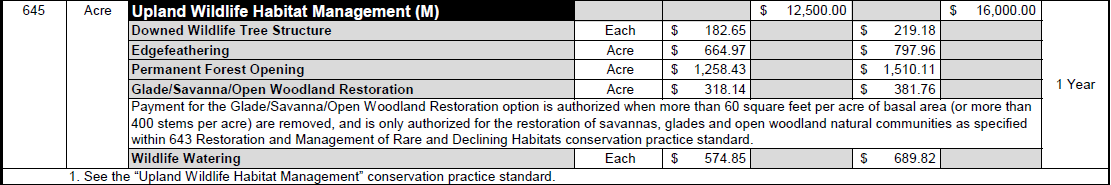 EQIP Financial Assistance For Pollinators
2013
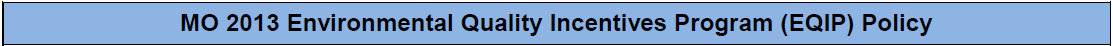 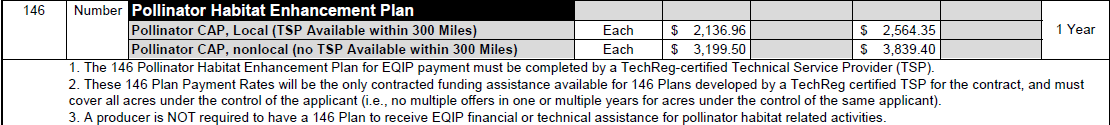 Pollinator Habitat Enhancement Plan 
A pollinator habitat enhancement plan is a site-specific conservation plan developed for a client that addresses the improvement, restoration, enhancement, or expansion of flower-rich habitat that supports native and/or managed pollinators.
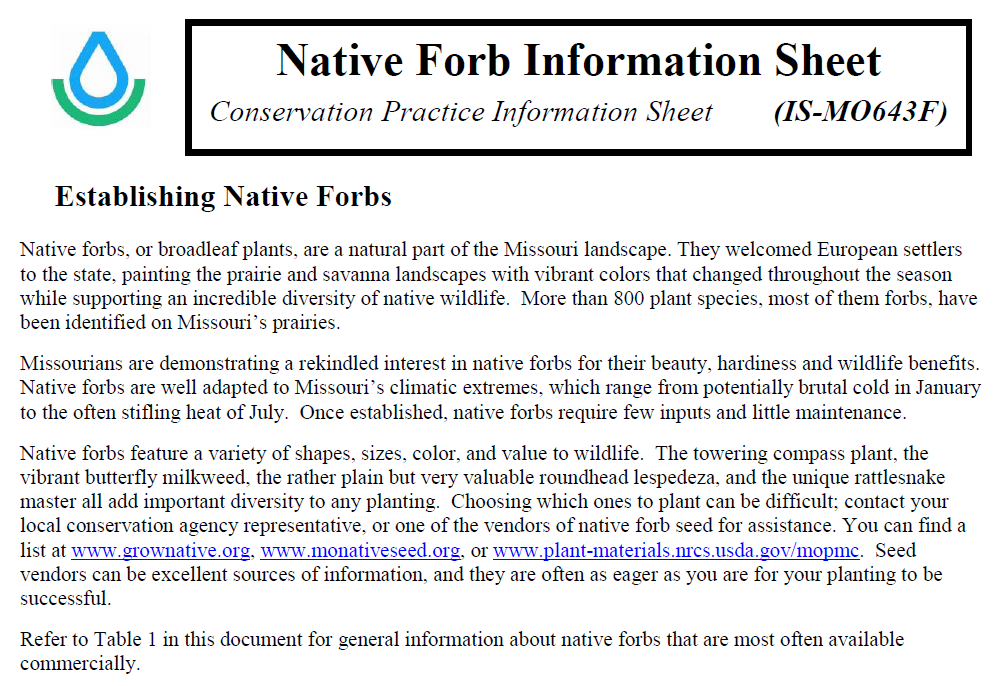 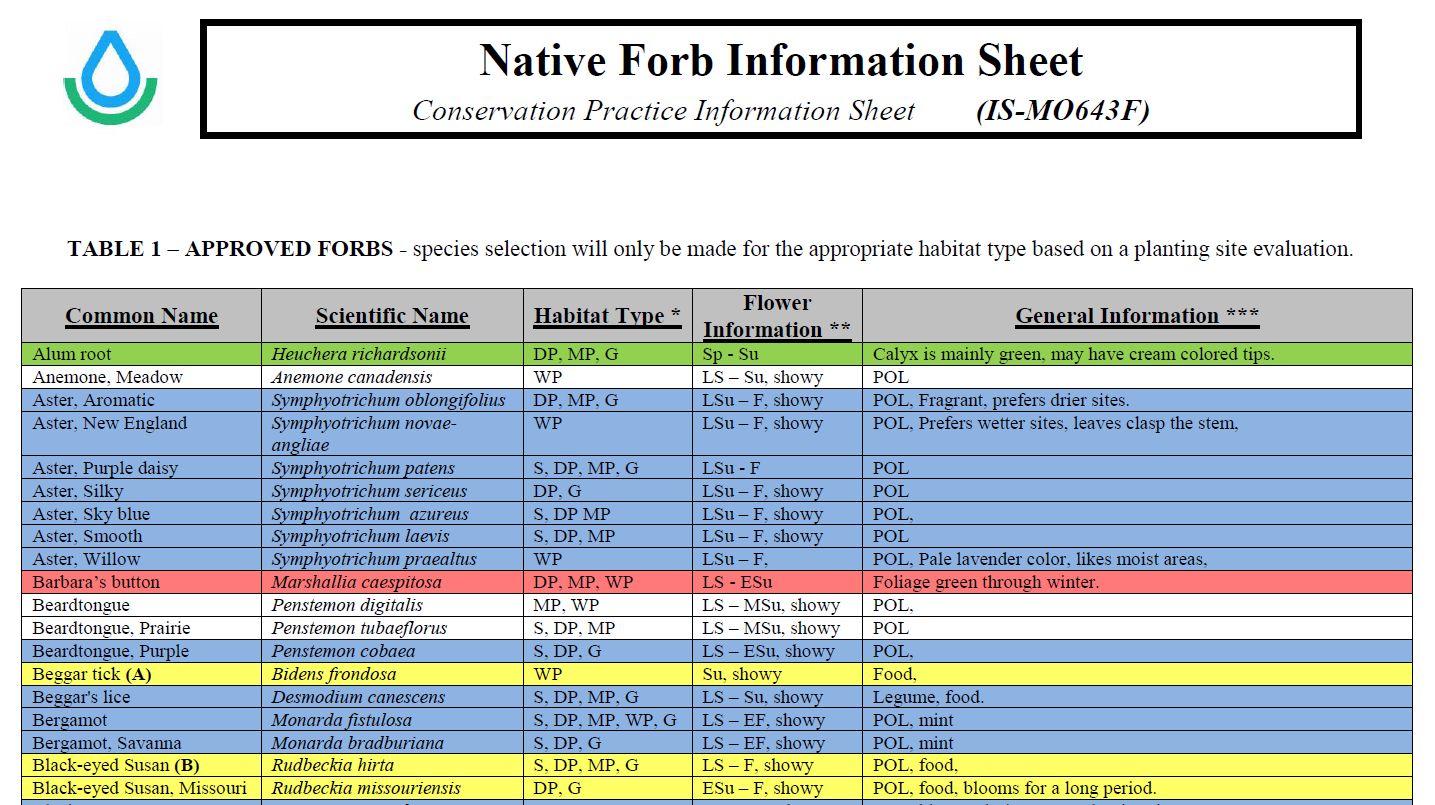 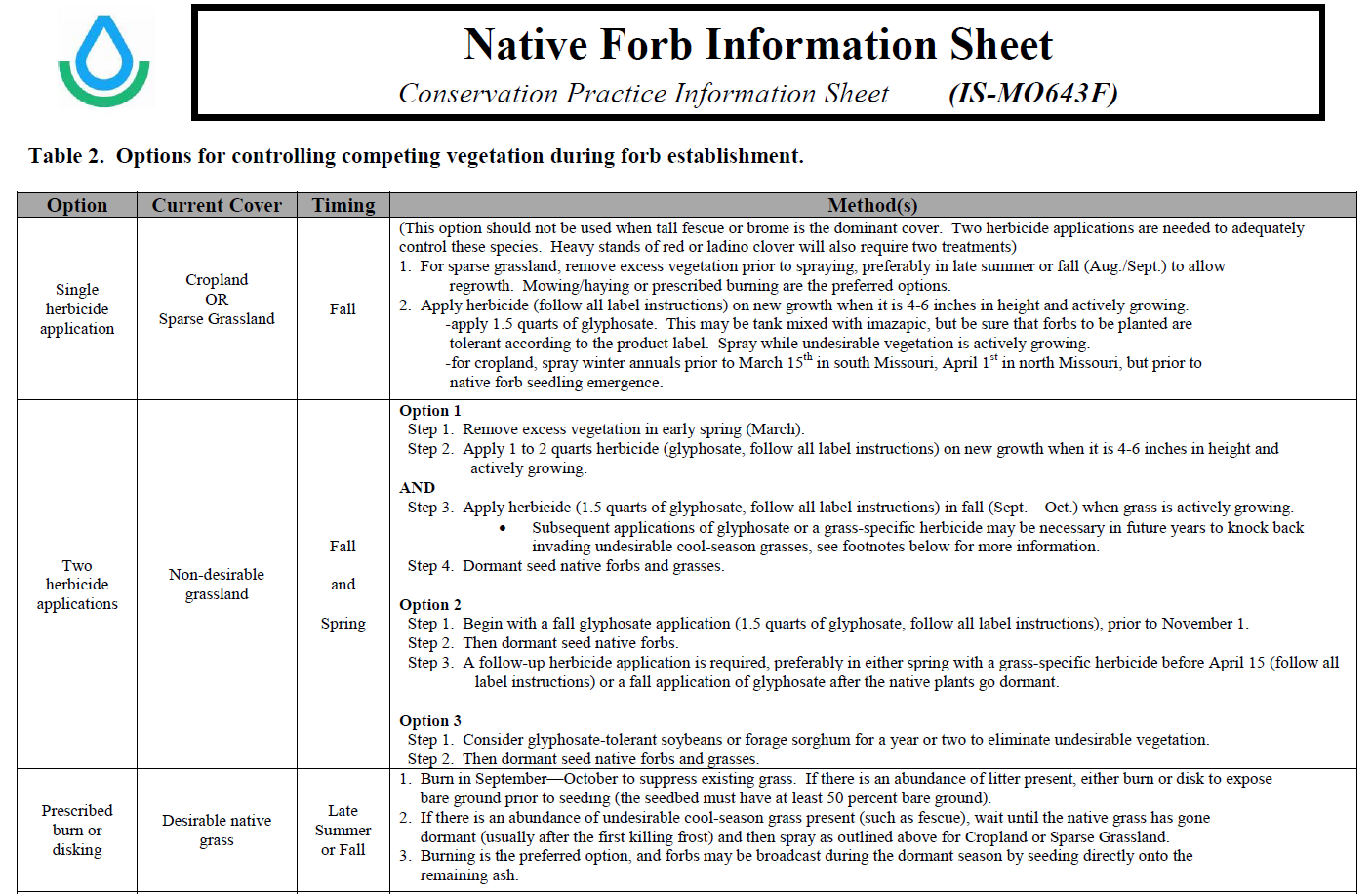 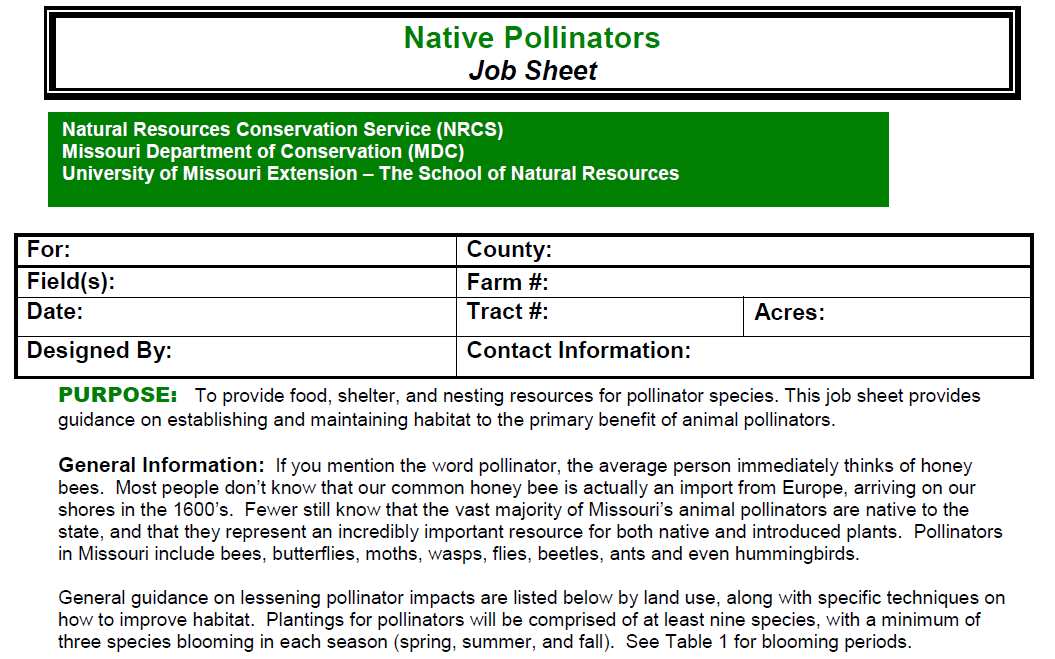 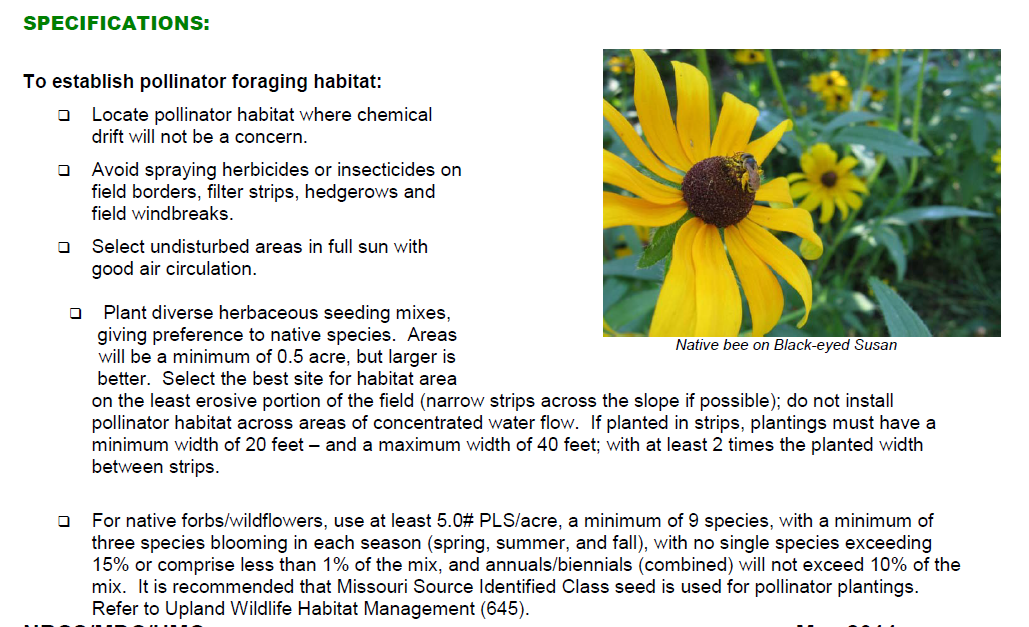 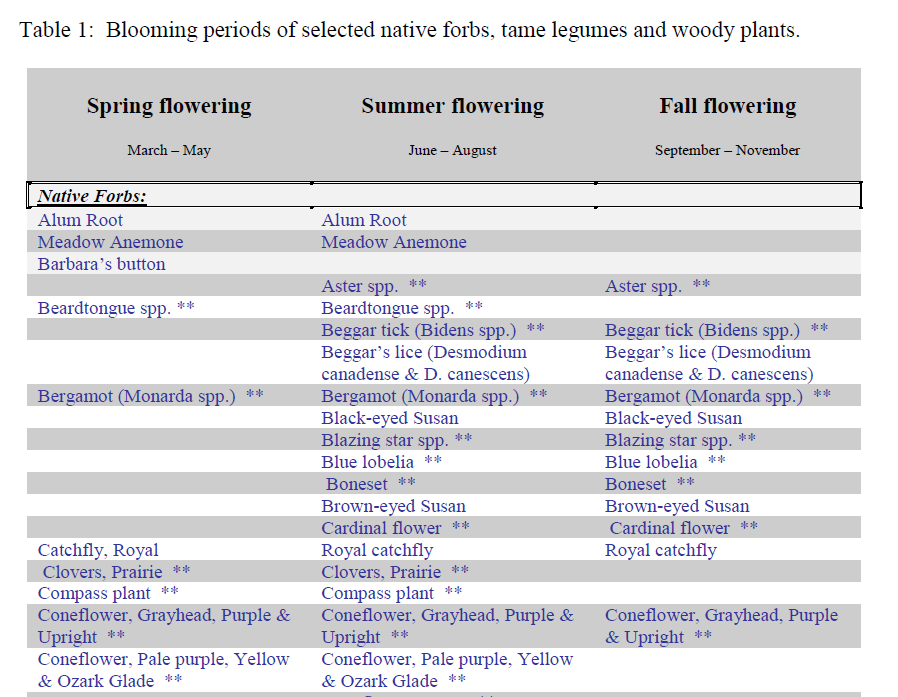 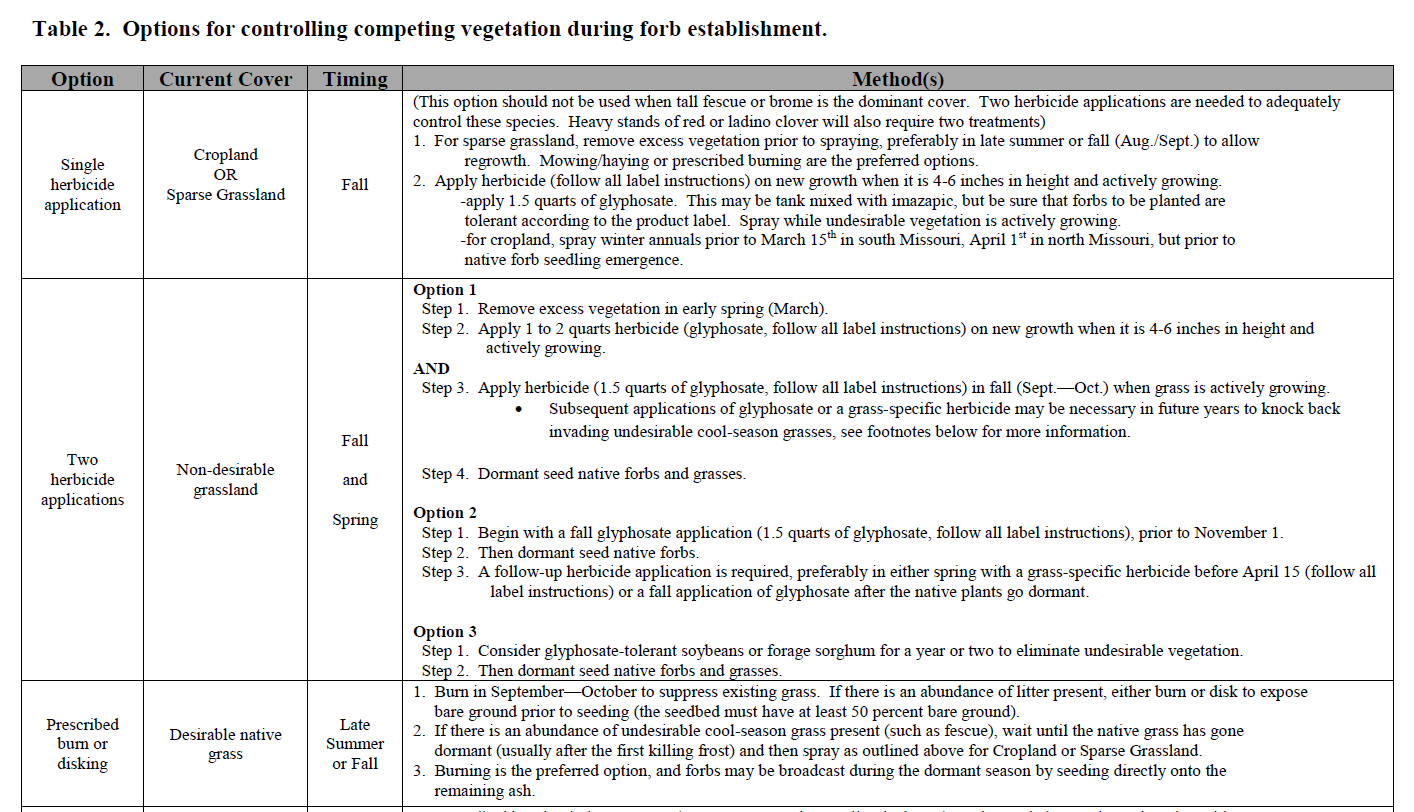 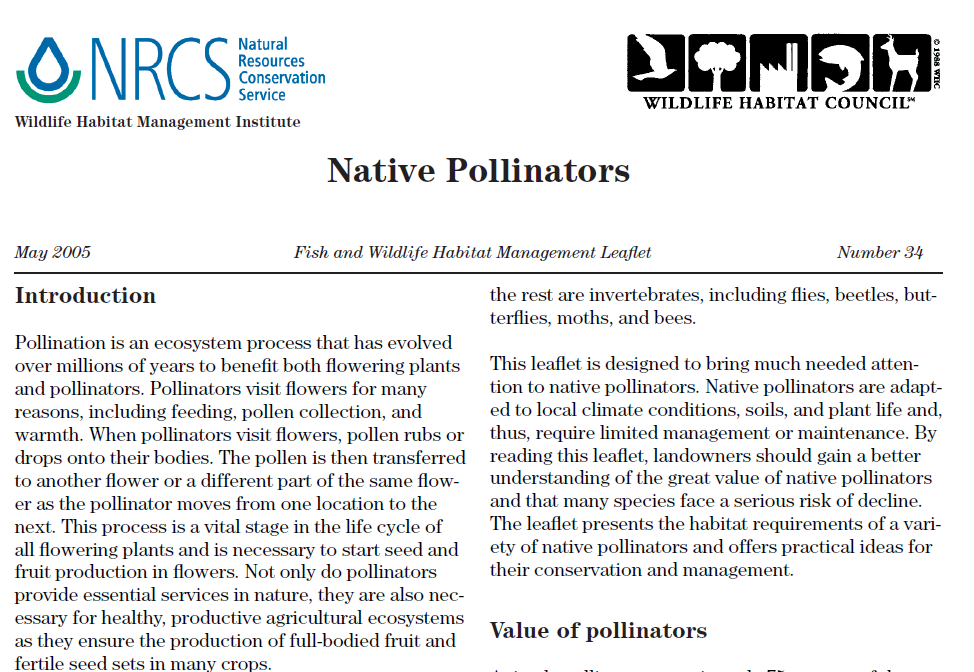 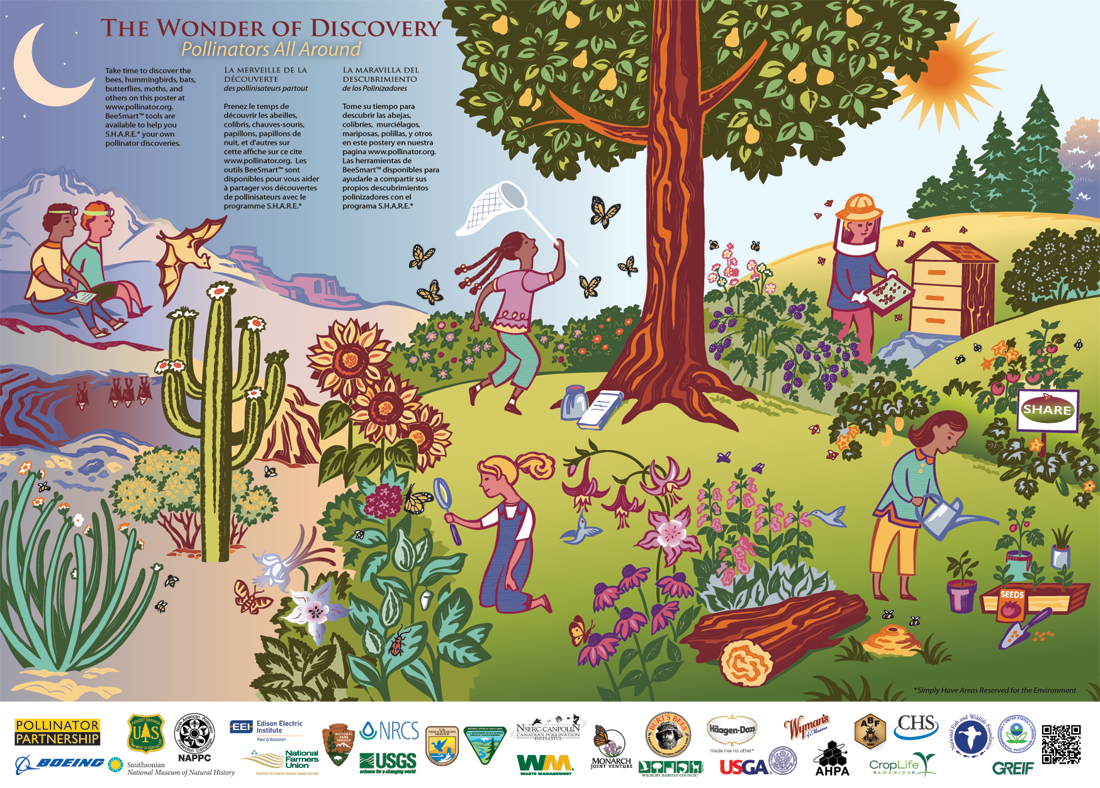 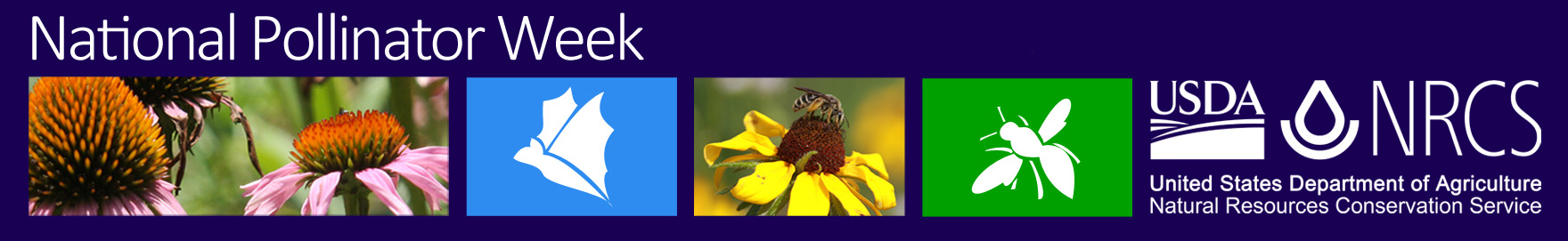 The U.S. Department of Agriculture (USDA) prohibits discrimination in all its programs and activities on the basis of race, color, national origin, age, disability, and where applicable, sex, marital status, familial status, parental status, religion, sexual orientation, genetic information, political beliefs, reprisal, or because all or a part of an individual's income is derived from any public assistance program. (Not all prohibited bases apply to all programs.) Persons with disabilities who require alternative means for communication of program information (Braille, large print, audiotape, etc.) should contact USDA's TARGET Center at (202) 720-2600 (voice and TDD). To file a complaint of discrimination write to USDA, Director, Office of Civil Rights, 1400 Independence Avenue, S.W., Washington, D.C. 20250-9410 or call (800) 795-3272 (voice) or (202) 720-6382 (TDD). USDA is an equal opportunity provider and employer.